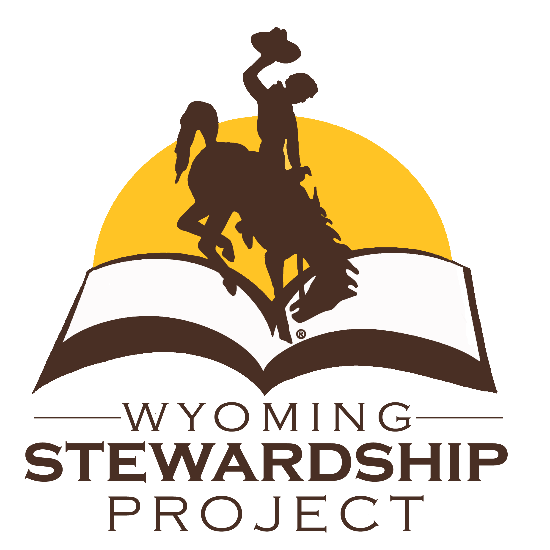 Minerals & Energy4th GradeLesson 6: Powering Up Wyoming’s Economy
[Speaker Notes: The name of the lesson is a link to the Wyoming Agriculture in the Classroom website where the lesson can be downloaded.]
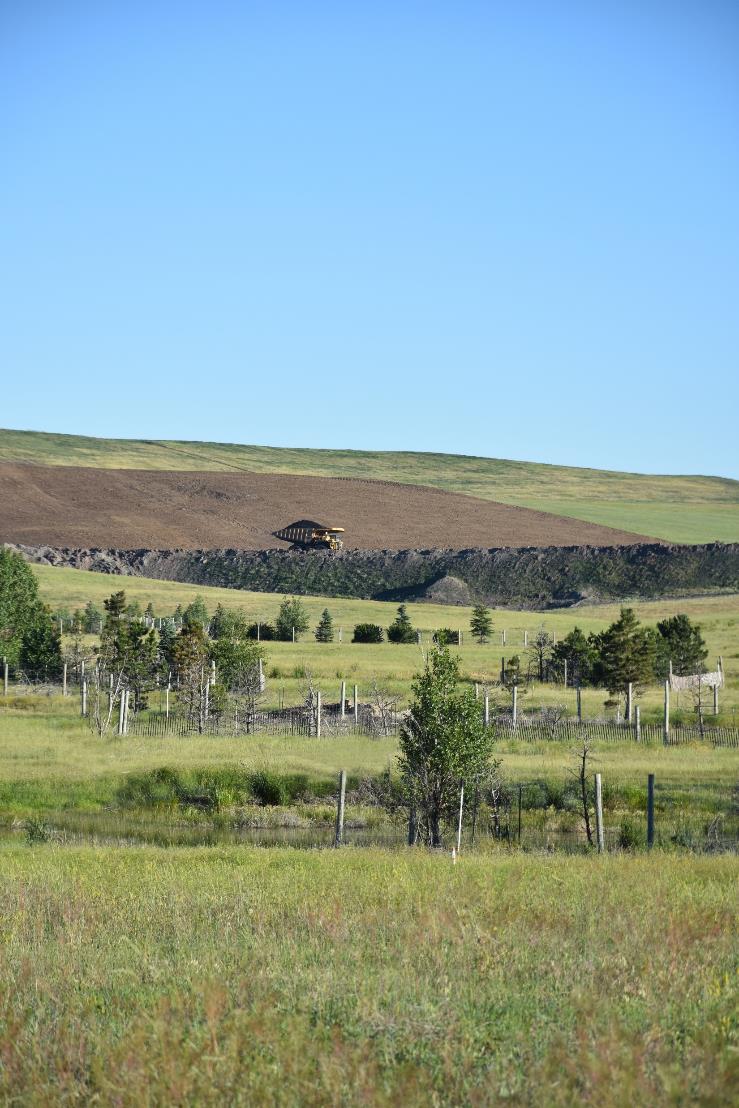 Today’s Challenge
Students learn how important mineral and energy resources are to Wyoming’s culture and economy.
[Speaker Notes: This is the focus of today’s lesson.]
Culture – a way of thinking, behaving, or working that exists in a place or organization
Economy – financial system of interaction and exchange
Impact – have a strong effect on someone or something
Vocabulary
[Speaker Notes: These are the new vocabulary words for this lesson.  You may need to adjust this list according to the needs of your students.]
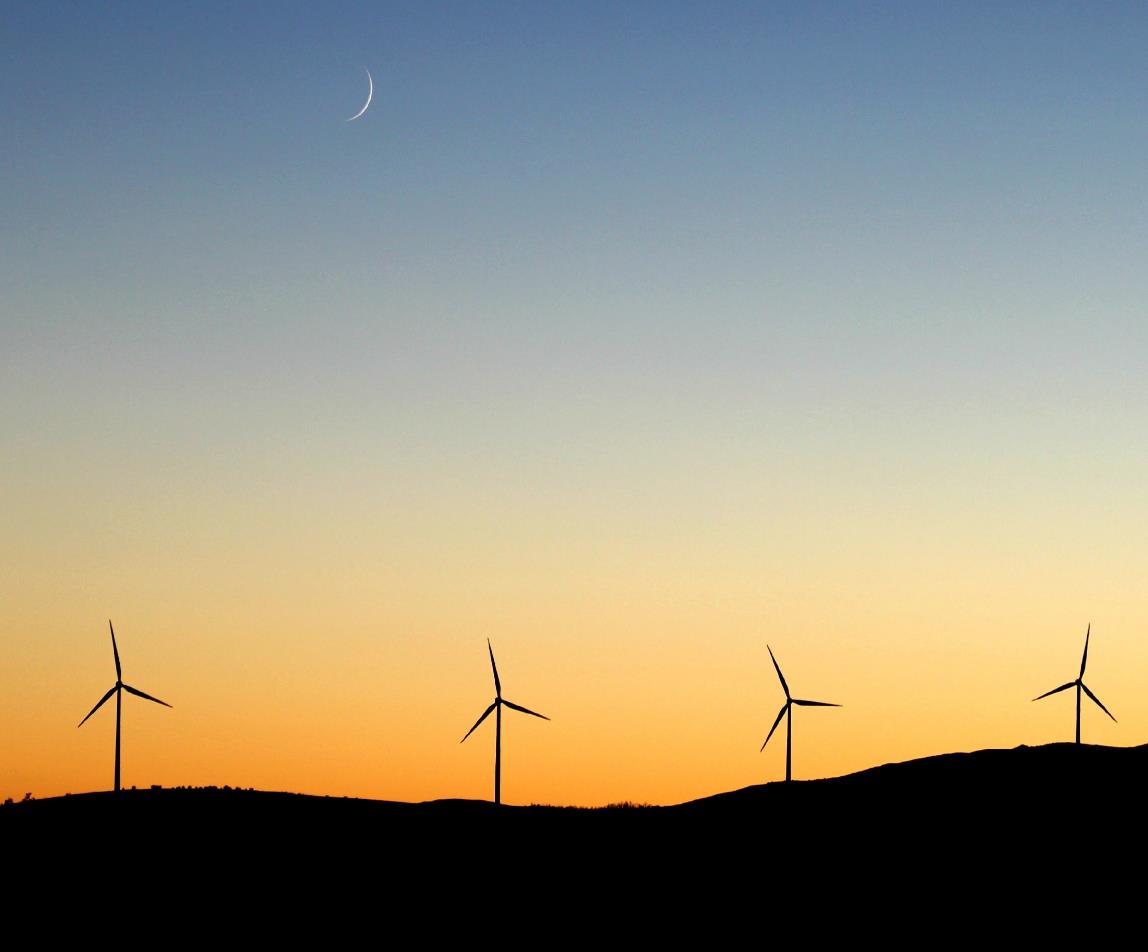 Highlights from our last lesson:

What did you learn from yesterday’s challenge?
Think back on:
Renewable resources
Nonrenewable resources
Stewardship of those resources
[Speaker Notes: Look back on the previous lesson and review the key ideas.]
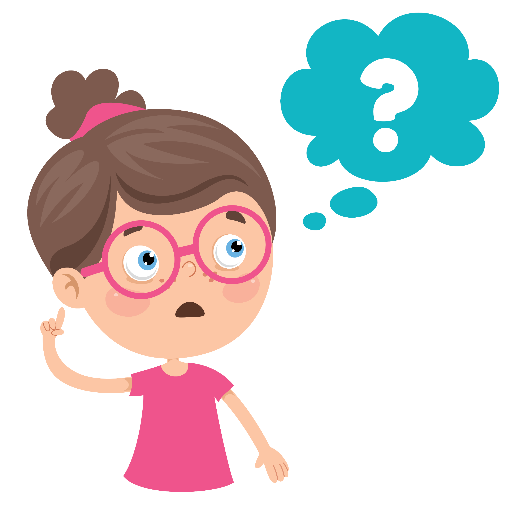 Thinking About 
How Energy Impacts Us
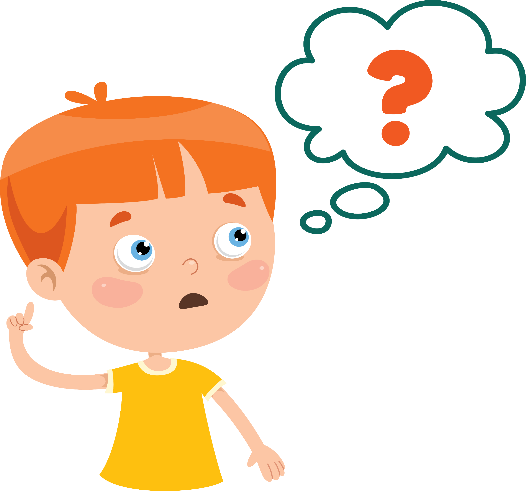 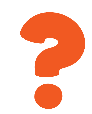 [Speaker Notes: Procedure #1: This table allows you to collect student’s ideas.  A brainstorming tech tool or a bulletin board tool is another way to collect student thinking.]
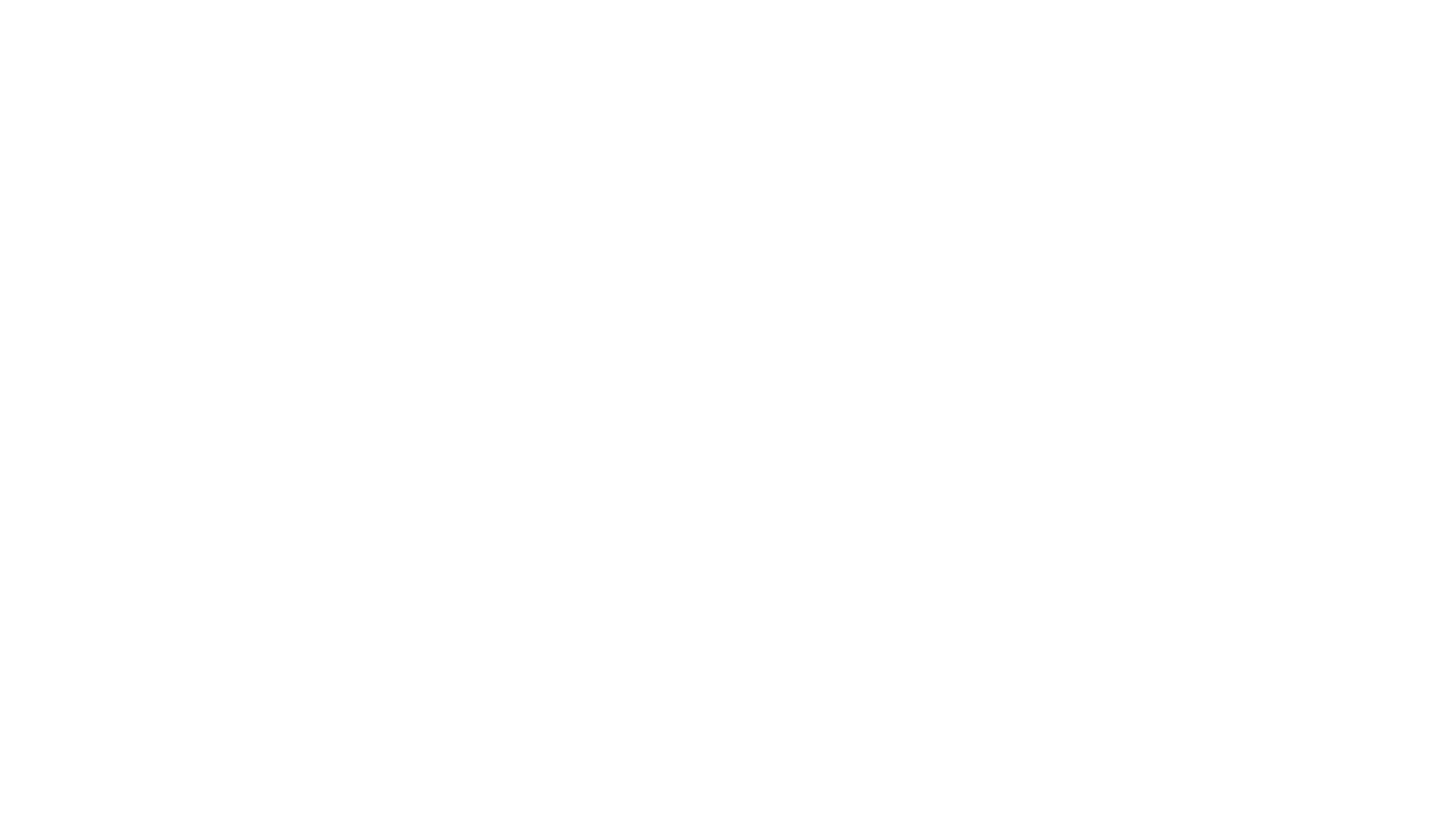 Questions to Ponder:
Who pays for schools and government buildings to be built?
Who pays for teachers’, firefighters’, and police officers’ salaries?
How does the state of Wyoming receive money?
If the state was not able to make money off our resources, what would happen? For example, what would be the impact to our schools, our libraries, etc.? What jobs would be impacted?
[Speaker Notes: Procedure #2: See TEACHER NOTE]
Get your device and Cloze Activity sheet ready.
Go to Kahoot.it
Type in this code: - - - - - -
Type in your name
Let’s Play Kahoot!
Kahoot Game link
[Speaker Notes: Procedure #3 and #4: Add the 6-digit code to the slide.]
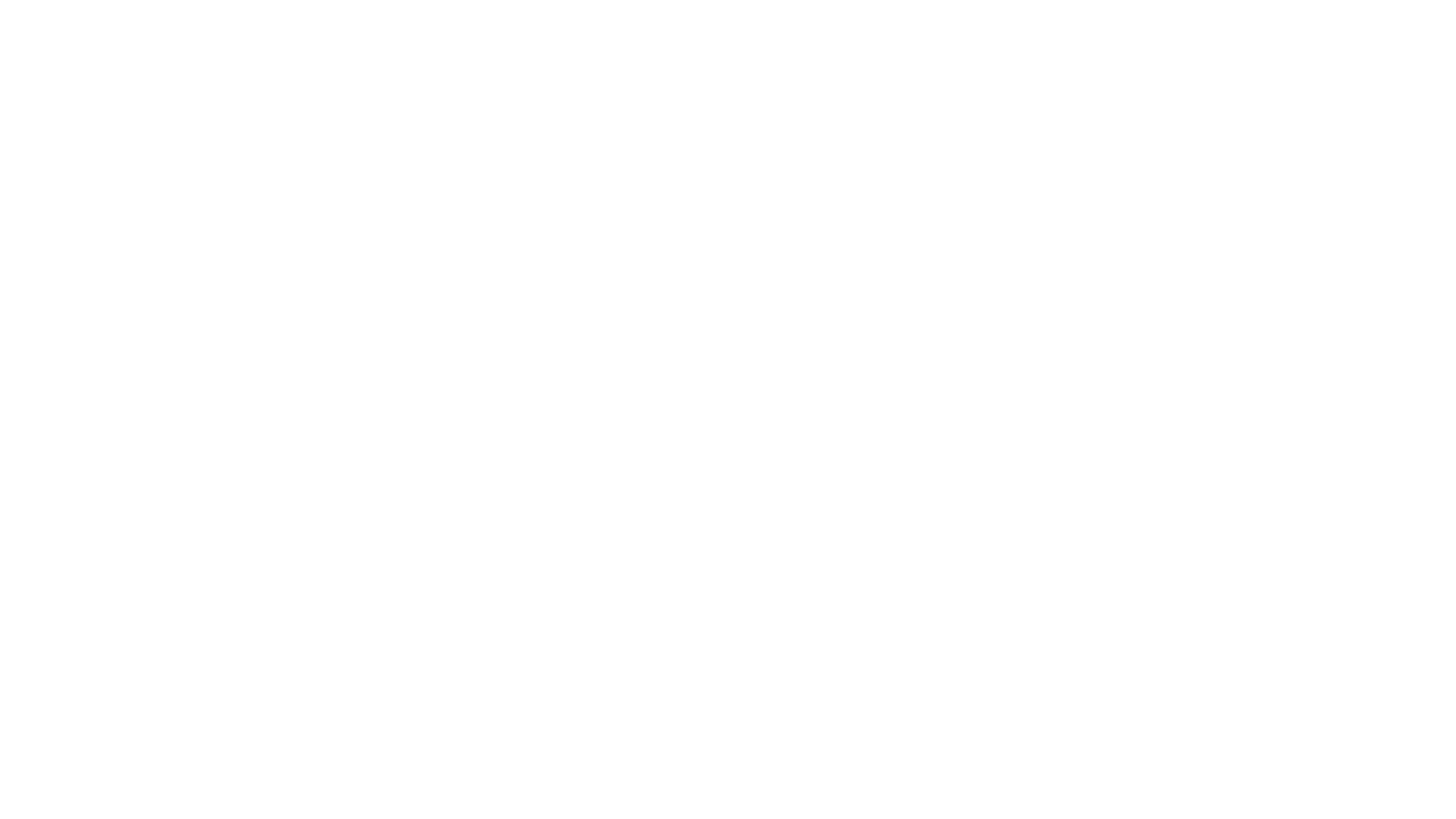 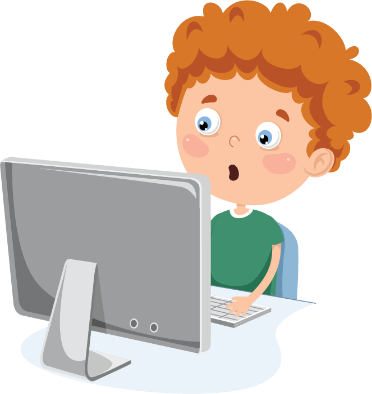 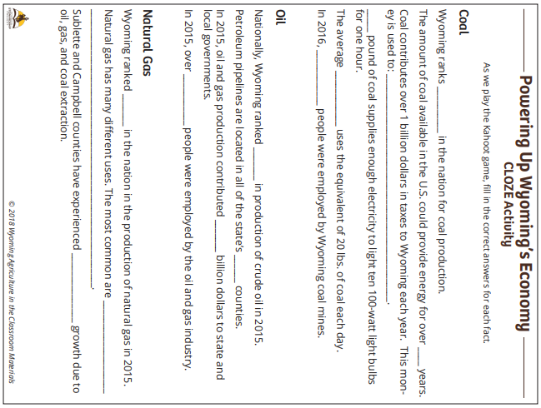 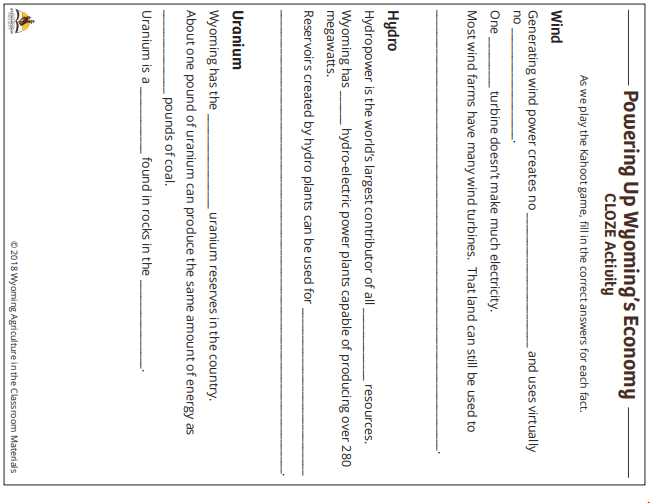 Fill in the blanks of your CLOZE Activity Sheet as we play the game.
Cloze Activity Resource link
[Speaker Notes: Procedure #3, #4, and #5: If you are unable to connect with the game, you can have students use a large font on the word processing program on their devices instead of a whiteboard to show their answers.]
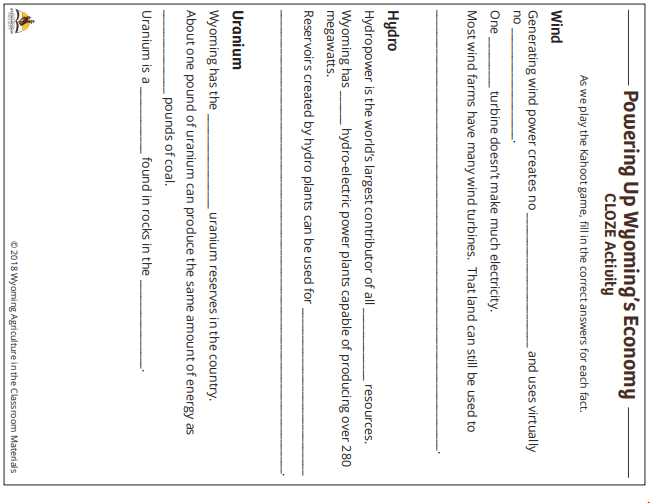 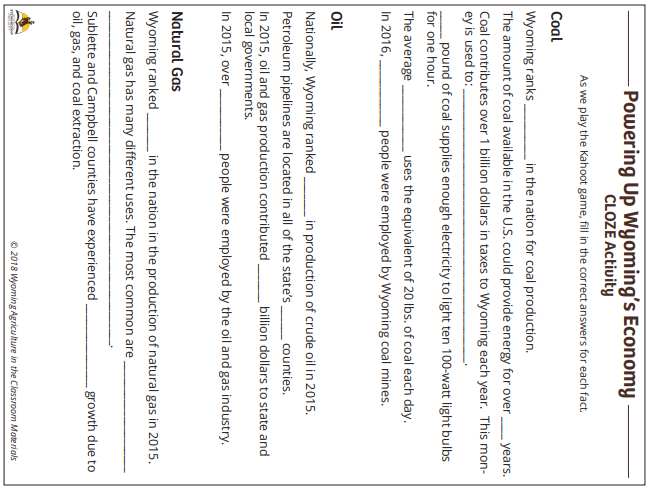 [Speaker Notes: Procedure #5:  If you want to fill in the answer on this slide, either use the writing tool for your platform, or insert a text box in the space provided.]
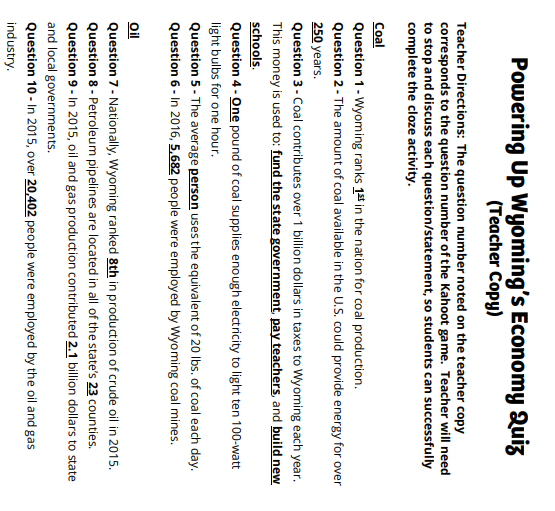 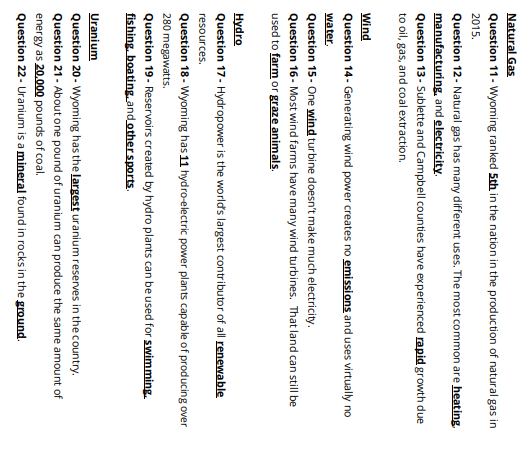 Cloze Activity Teacher Copy resource link
[Speaker Notes: Procedure #5: Teacher Slide – The Answer Key is here for your convenience.
Procedure #6: Stop here if you want to complete the lesson in two parts.]
Taking on a New Role
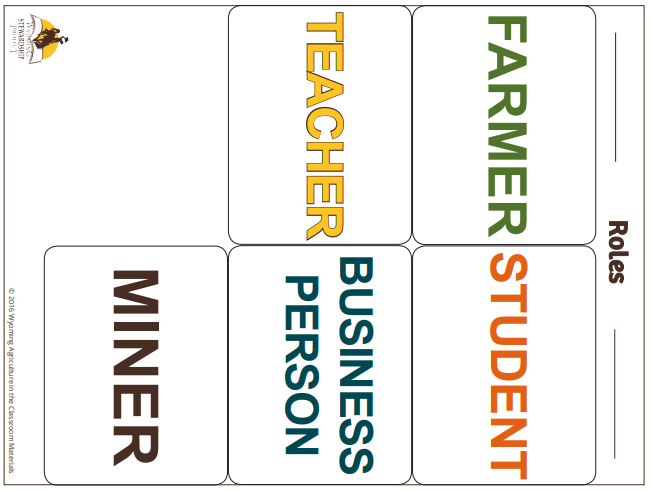 Your group will think like the person you were assigned.
Review your Powering Up Wyoming’s Economy CLOZE Sheet.
Select 5 – 7 facts from your sheet that you feel:
Has the most impact on your assigned person.
Is most relevant to your assigned person.
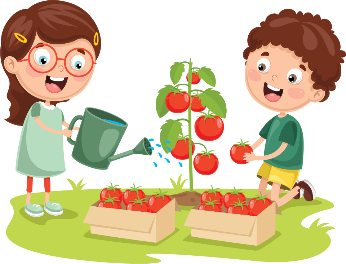 Role Card Resource link
[Speaker Notes: Procedure # 7]
FARMER
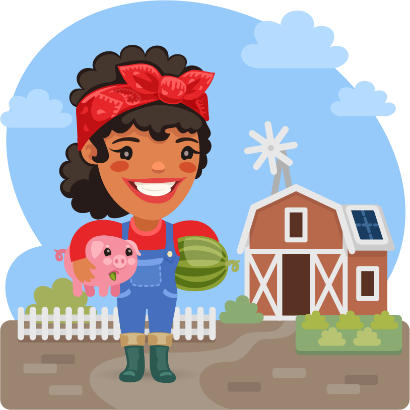 [Speaker Notes: Procedure #7: These slides are for collecting student learning – they could be printed and given to each group, or given to them in an electronic format to fill in.]
STUDENT
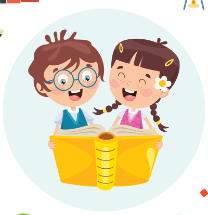 [Speaker Notes: Procedure #7: These slides are for collecting student learning – they could be printed and given to each group, or given to them in an electronic format to fill in.]
TEACHER
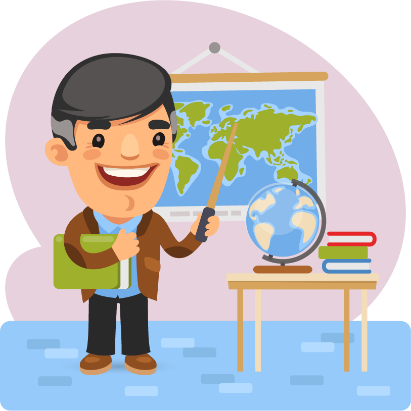 [Speaker Notes: Procedure #7: These slides are for collecting student learning – they could be printed and given to each group, or given to them in an electronic format to fill in.]
BUSINESS-PERSON
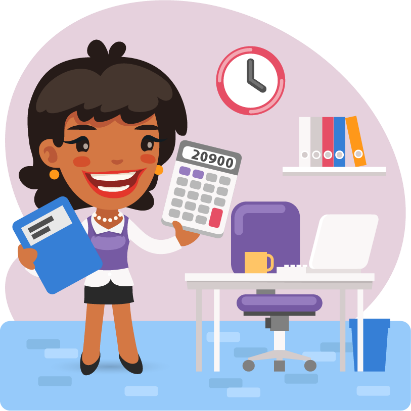 [Speaker Notes: Procedure #7: These slides are for collecting student learning – they could be printed and given to each group, or given to them in an electronic format to fill in.]
MINER
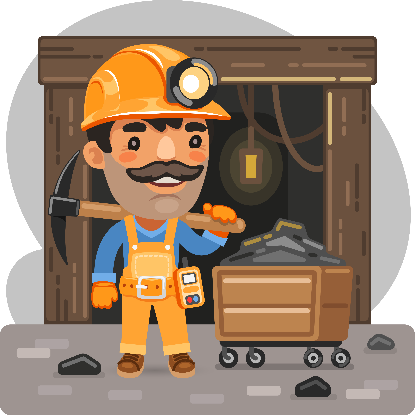 [Speaker Notes: Procedure #7: These slides are for collecting student learning – they could be printed and given to each group, or given to them in an electronic format to fill in.]
Preparing for the Panel Discussion:
Use your knowledge from the previous lessons.
Use the facts chosen by the group.
Answer the questions on the Panel Discussion question sheet.
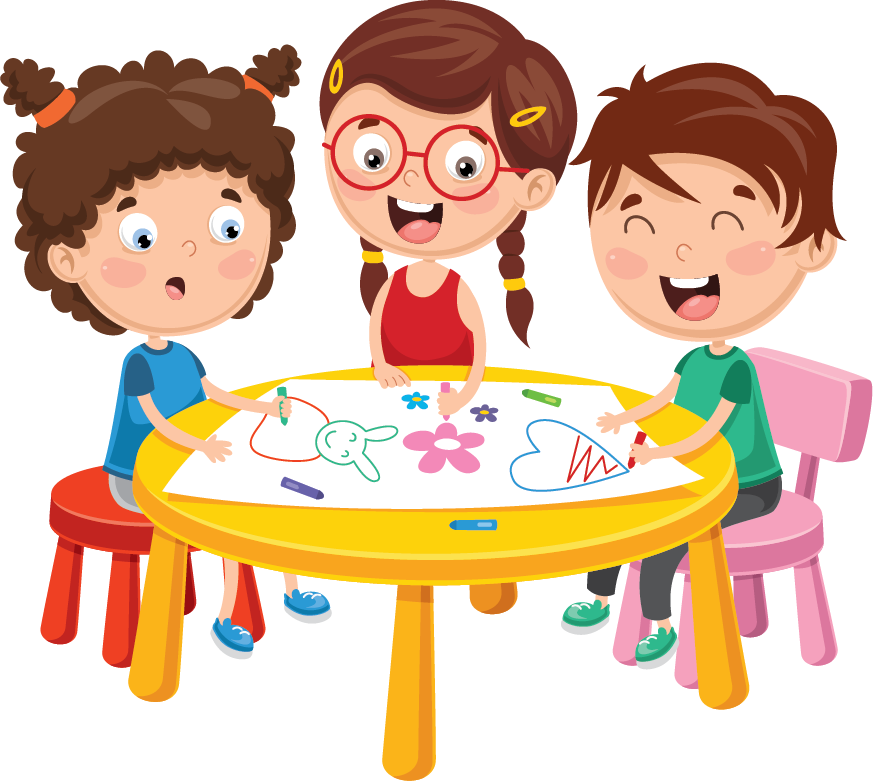 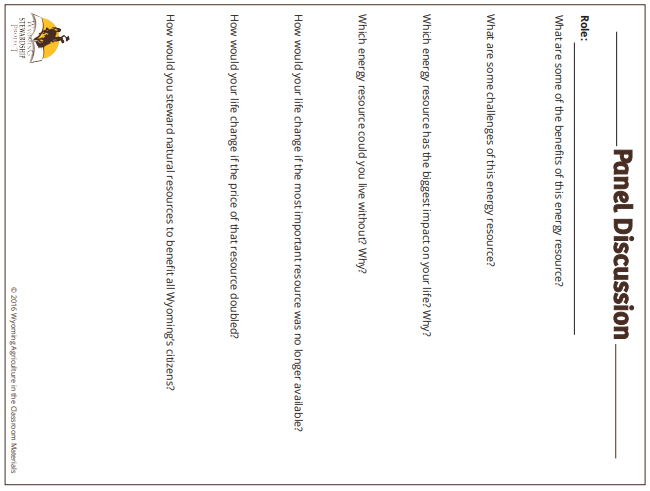 Panel Discussion Resource link
[Speaker Notes: Procedure #8]
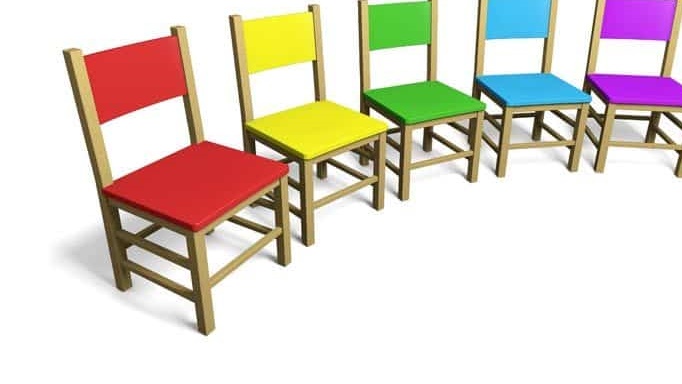 Display your role card.
Use your discussion sheet if you need it.
Answer your question like an expert.
Pass your role card to the next person in your group.
Discussion Panel  
You are the Experts!
This Photo by Unknown Author is licensed under CC BY-SA
[Speaker Notes: Procedure #9]
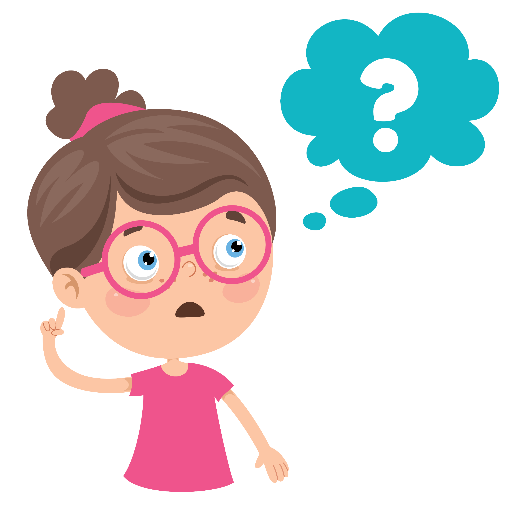 Thinking About 
How Energy Impacts Us
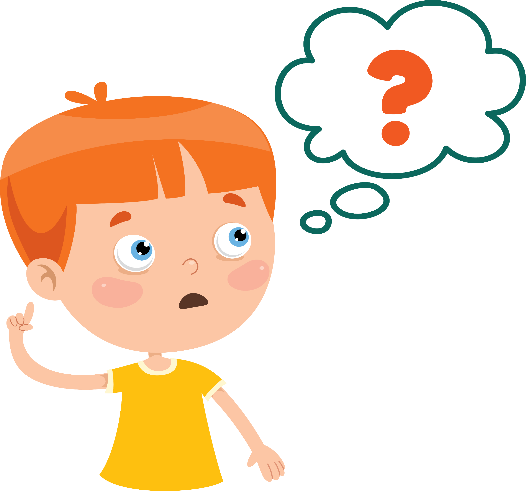 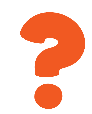 [Speaker Notes: Procedure #10: You can either copy and paste the table from slide #5 and add to it or copy the entire slide and delete this one.]
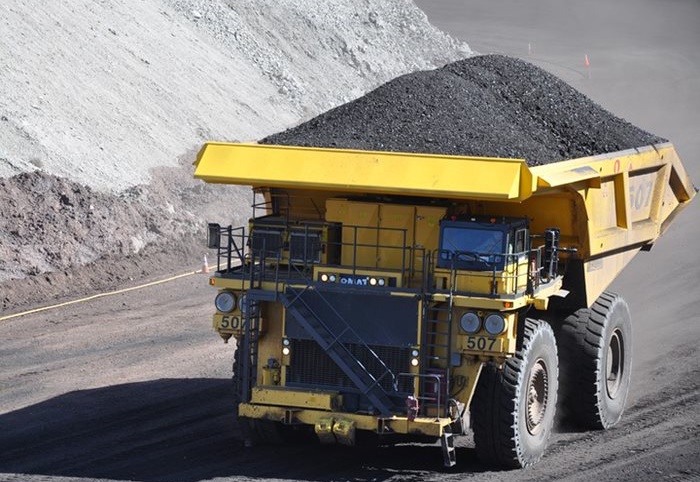 What did we learn from today’s challenge?
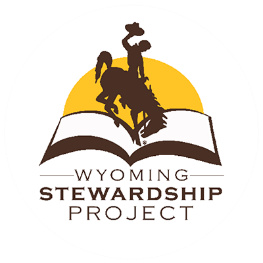 [Speaker Notes: Provide the students an opportunity to explain their learning.]